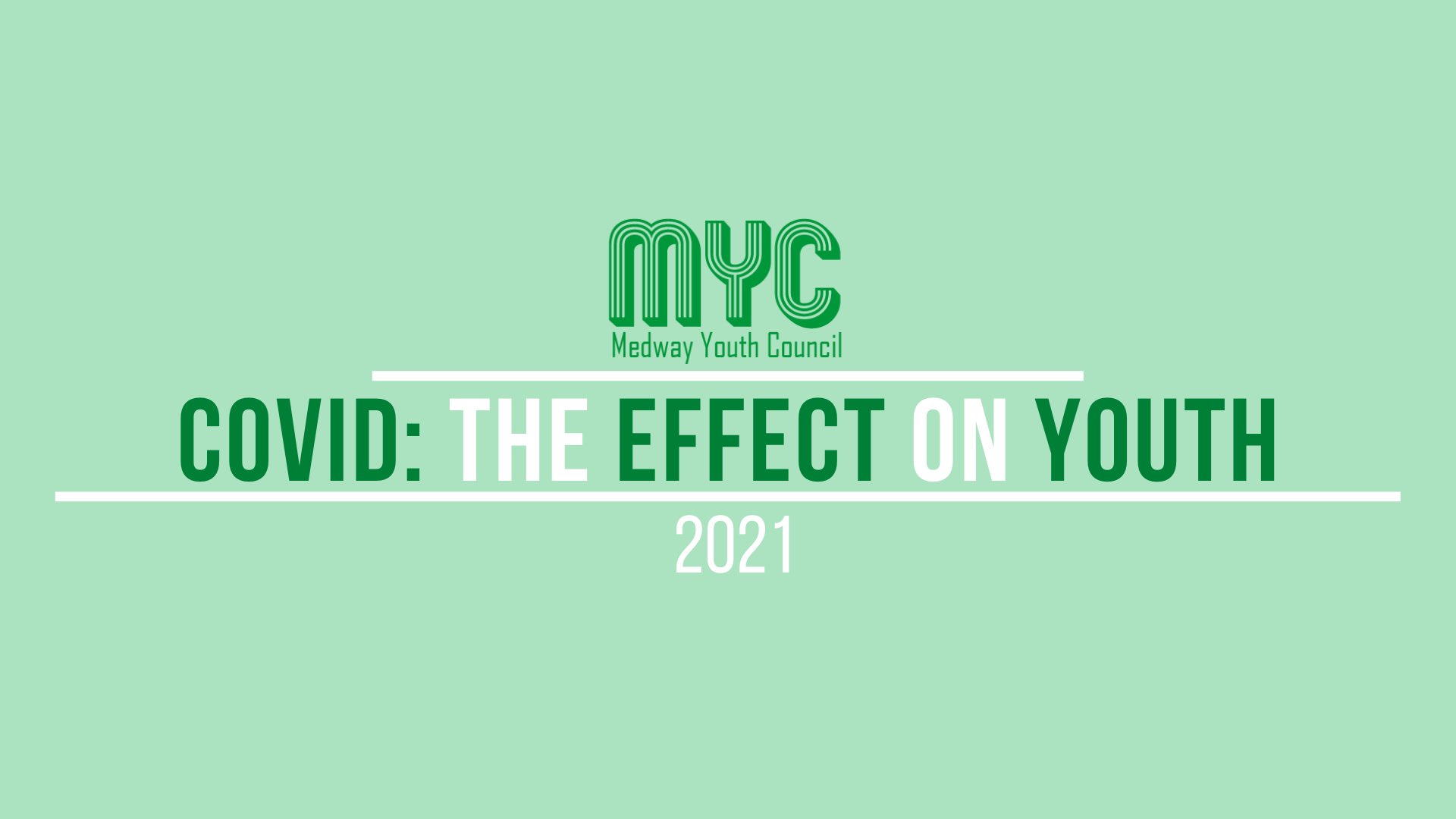 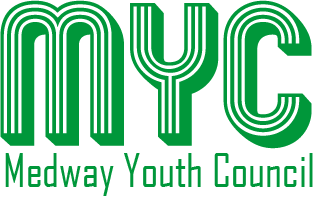 What Is COVID: The Effect On Youth?
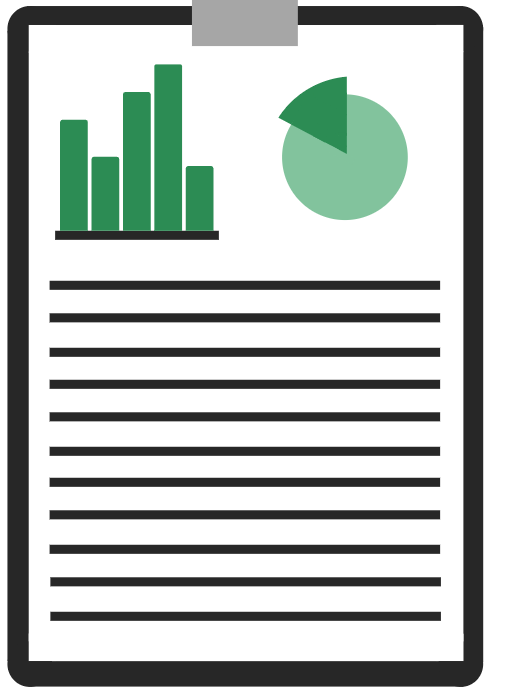 COVID: The Effect on Youth is an alternative to the Medway Youth Council's annual conference which has 3 key stages. 
It is looking at how the pandemic has impacted young people’s mental wellbeing and their futures. 
This presentation details the headline results. The Medway Youth Council will produce a report which will be made available to everyone to access which discusses the findings of “COVID: The Effect on Youth”.
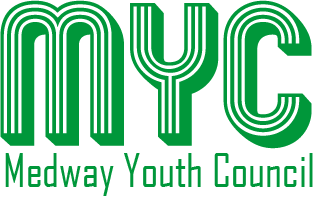 The 3 Stages:
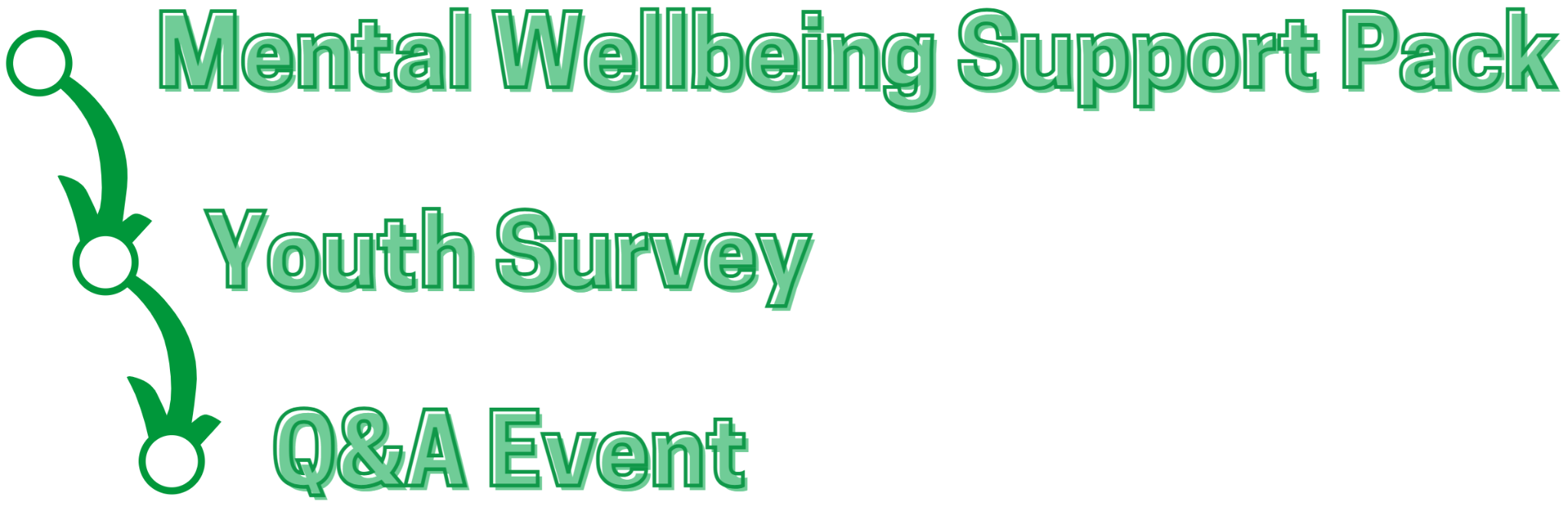 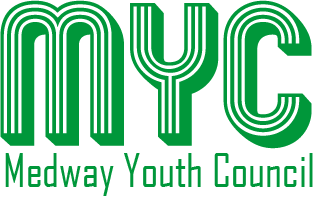 The Mental Wellbeing support pack
The Medway Youth Council created a mental wellbeing support pack which was distributed to Young People across Medway. It was developed to help assist Young People with their mental wellbeing and to signpost organisations where they can receive support from. Alongside the mental wellbeing pack, the Medway Youth Council produced online content and promoted services that Young People can use.
To download the mental wellbeing pack please go to: https://www.medwayyouthcouncil.co.uk/covid-the-effect-on-youth
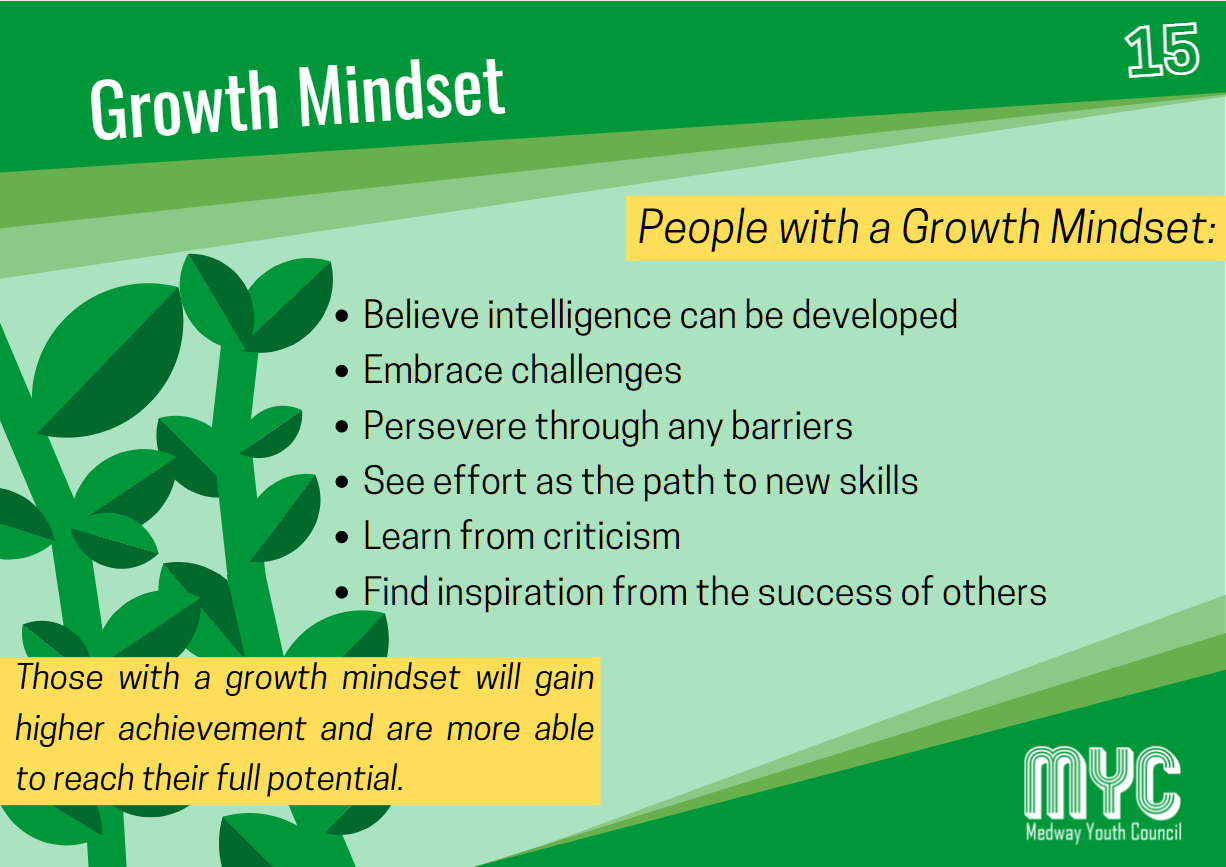 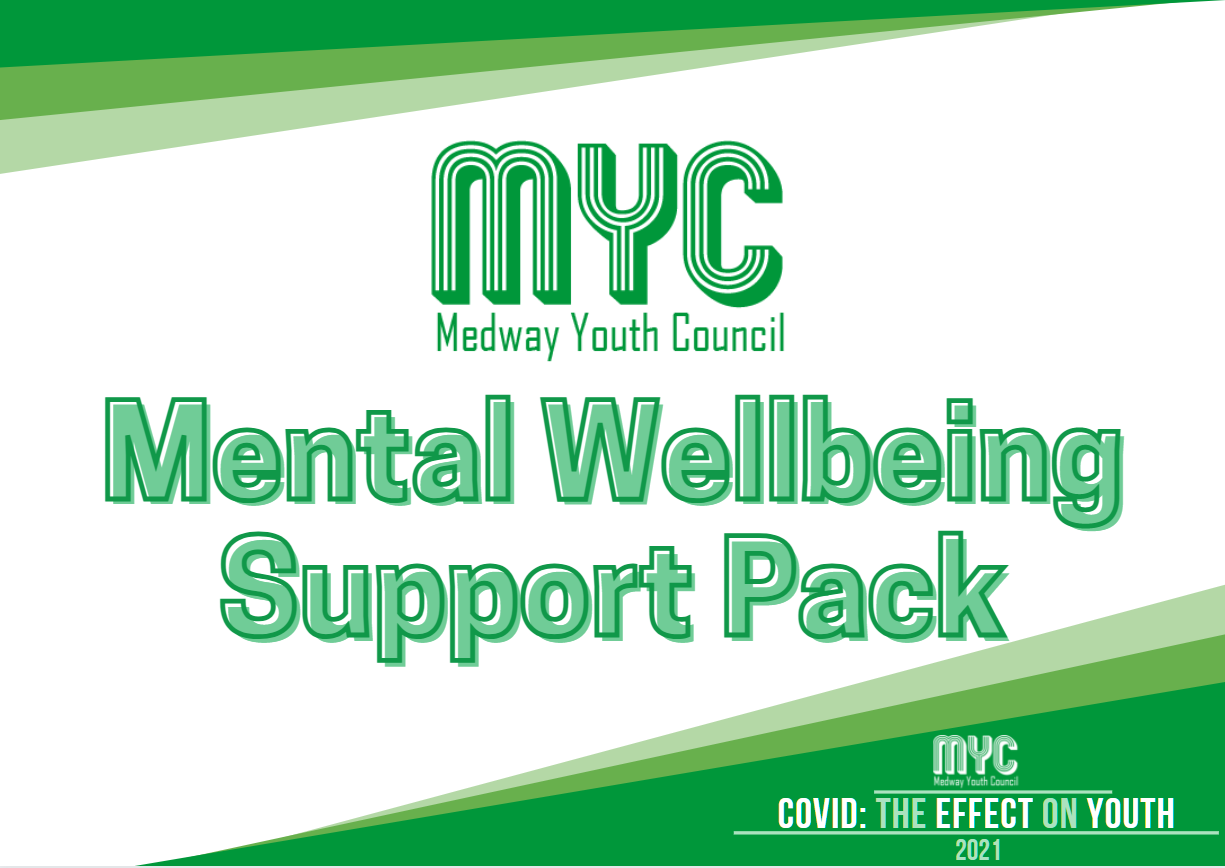 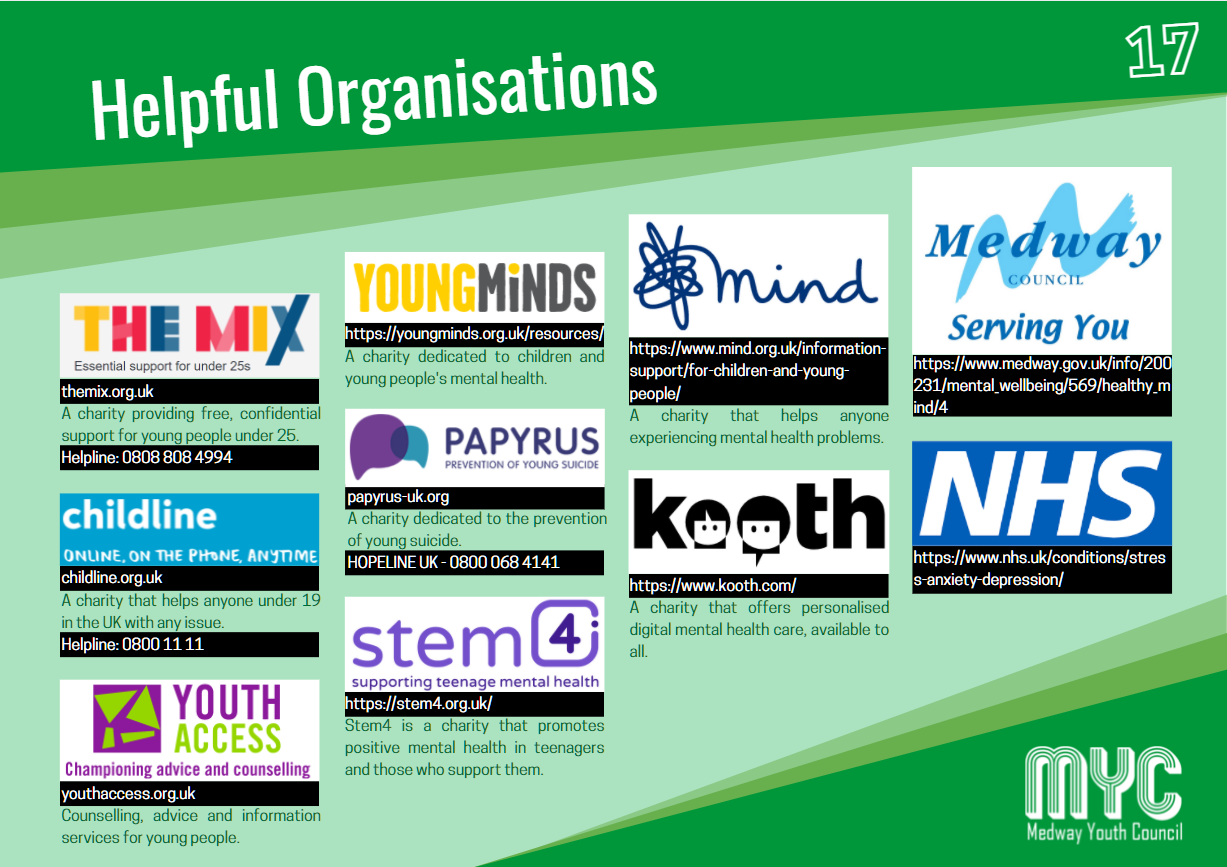 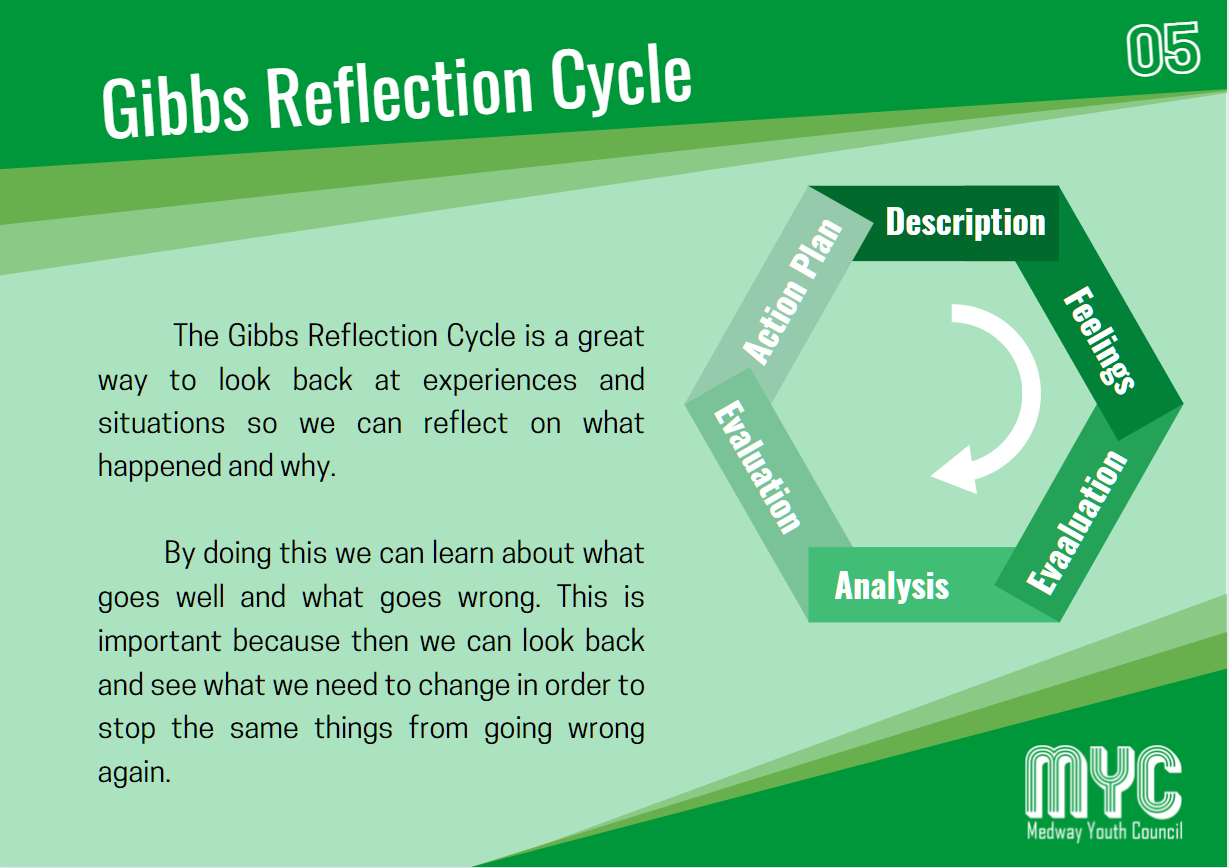 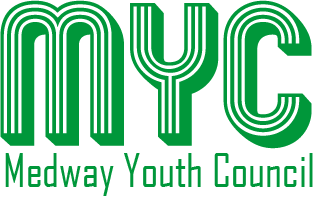 How Was The Survey Conducted?
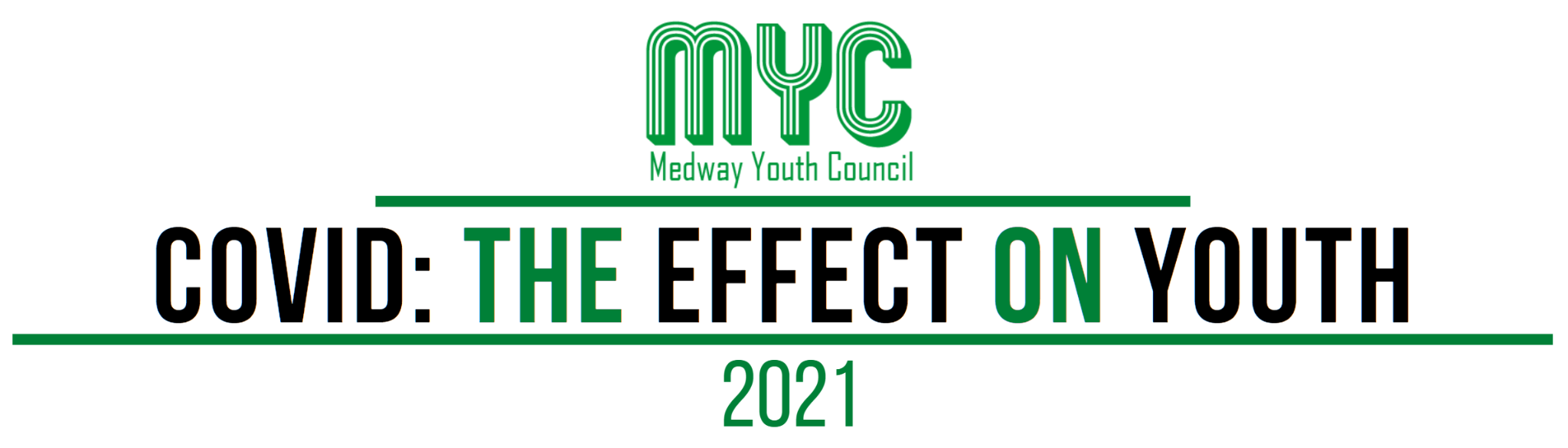 The “COVID: The Effect on Youth” survey was an anonymous virtual survey conducted through Google forms collecting two pieces of personal information (year of school and start of postcode). 

This was distributed to Young People throughout Medway, mainly through schools and social media. The survey opened on the 20th of March and closed on the 21st of April receiving a total of 396 responses.
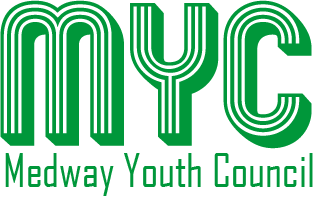 Postcode & Year Group Distribution
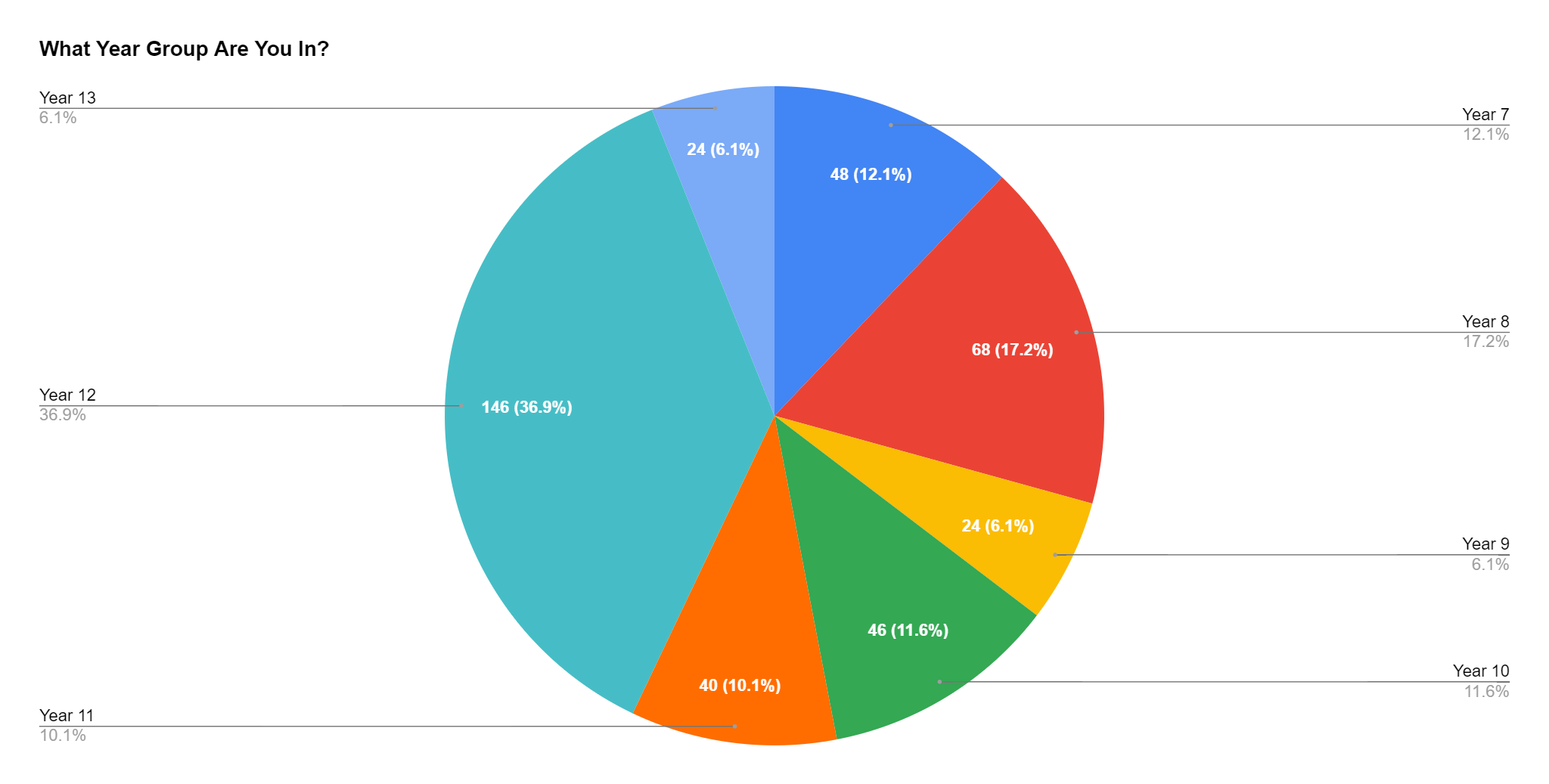 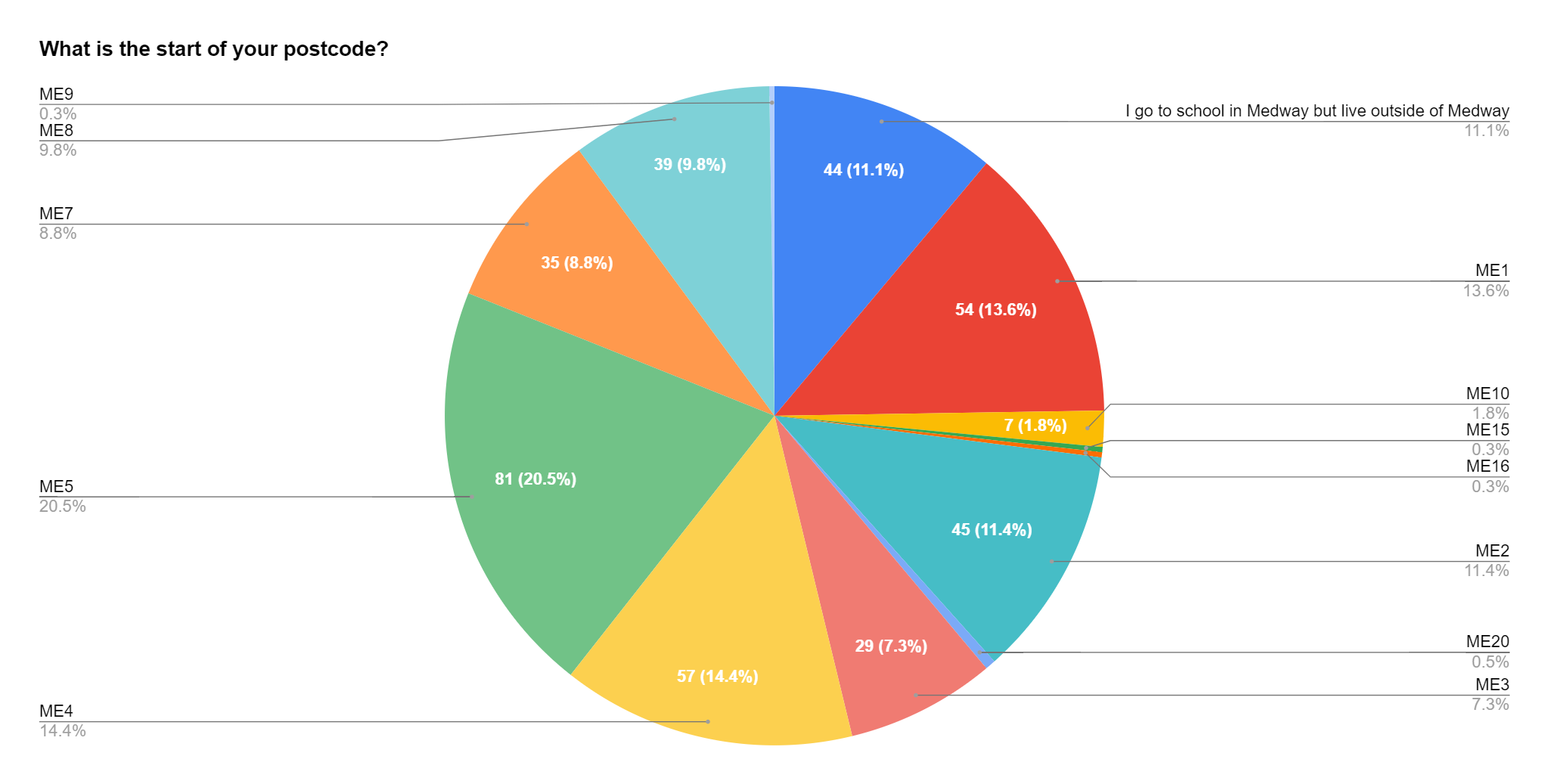 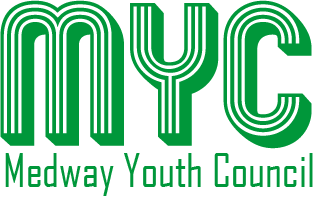 How Has Your Mental Wellbeing Been Affected By The Pandemic?
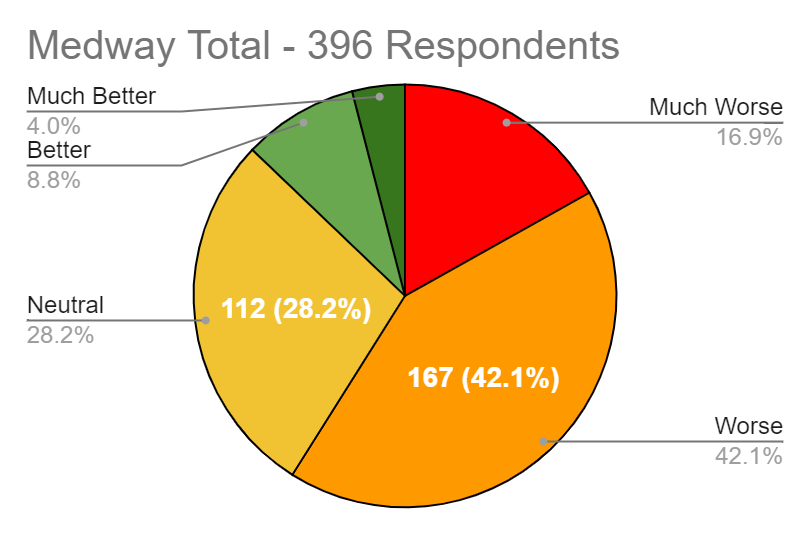 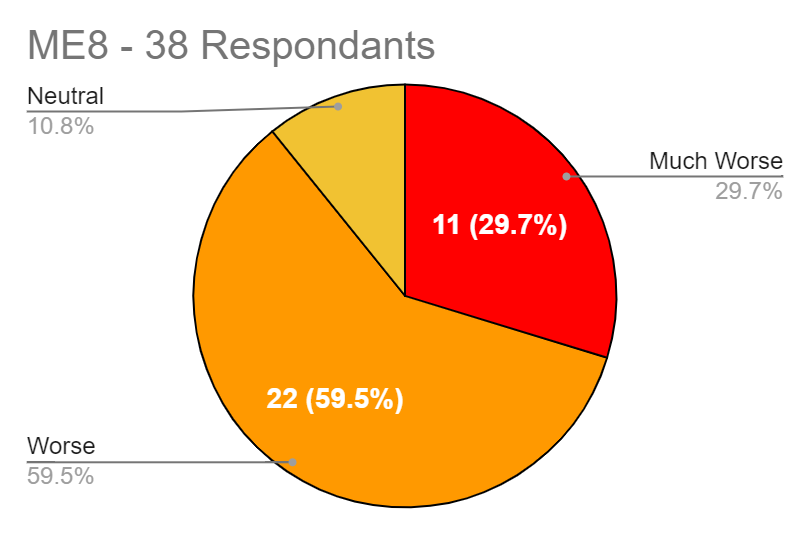 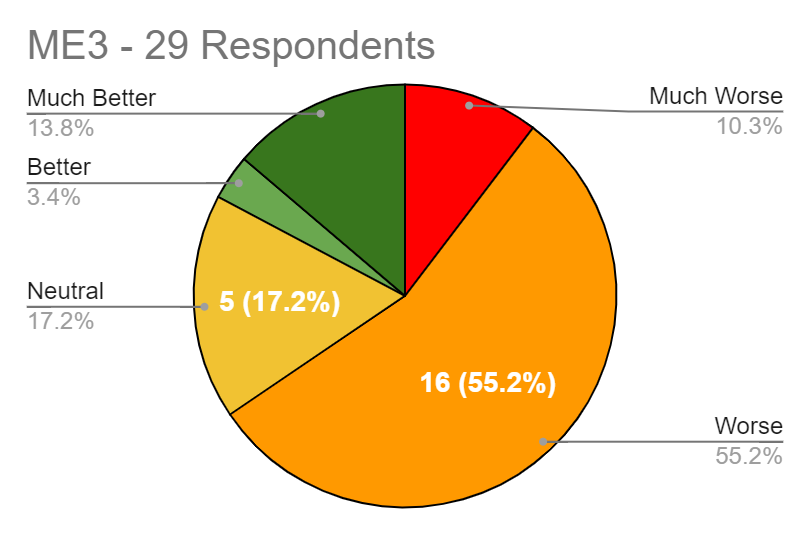 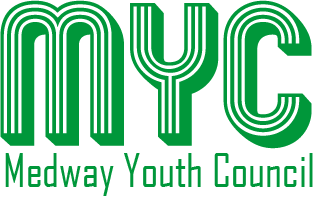 How Has Your Mental Wellbeing Been Affected By The Closure Of Schools?
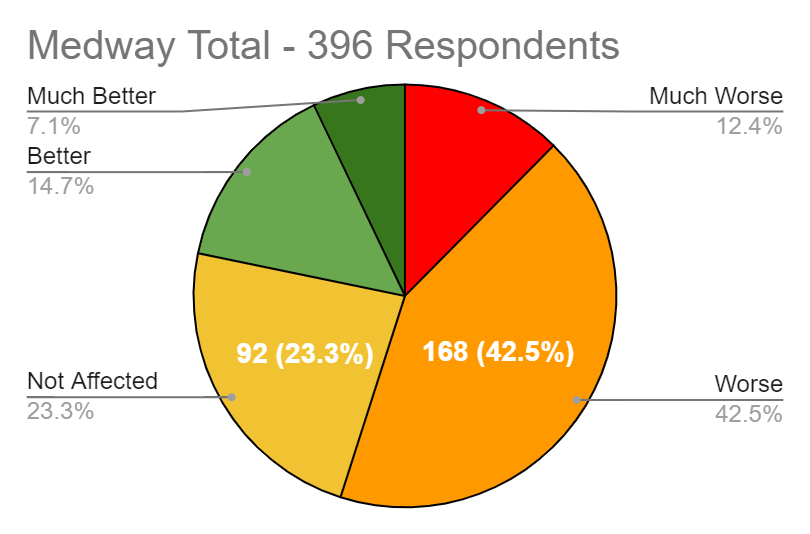 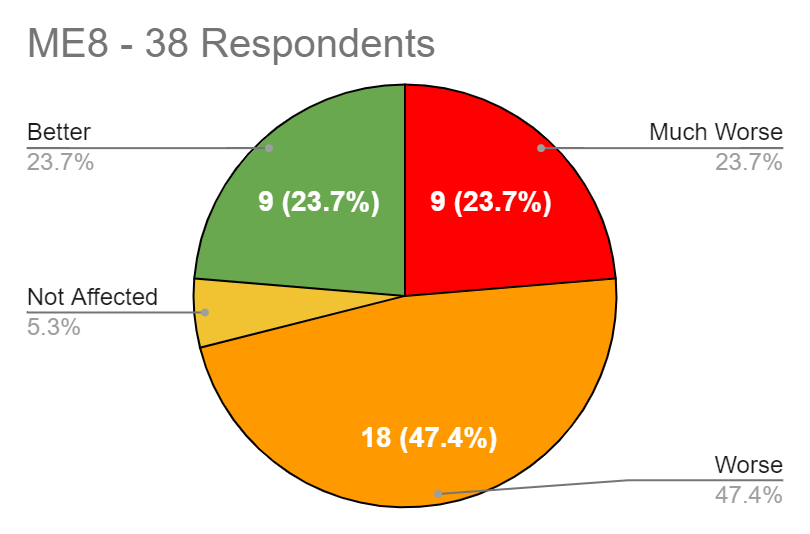 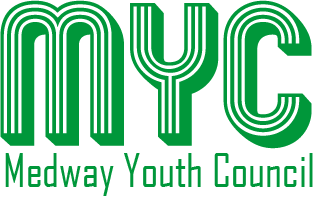 How has your Mental wellbeing been affected by the return of schools?
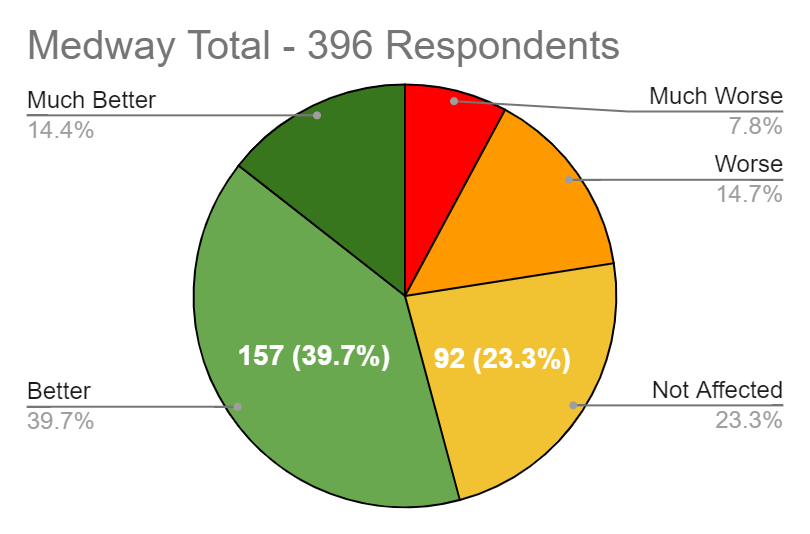 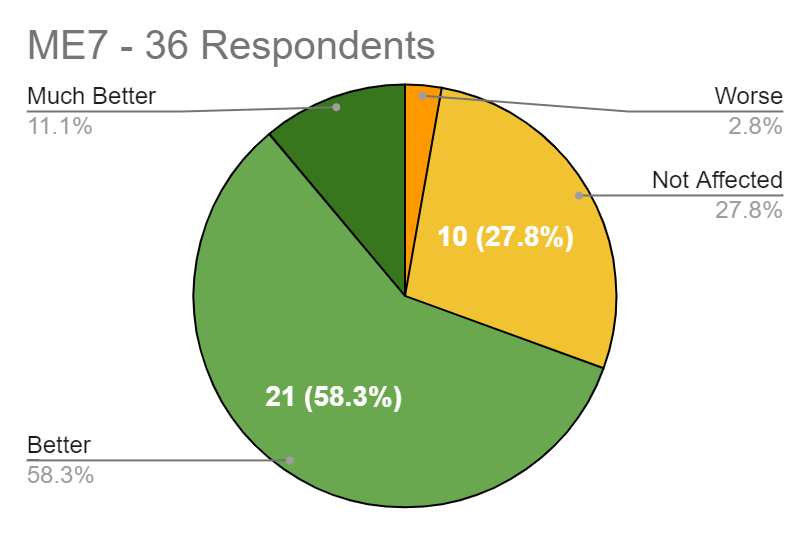 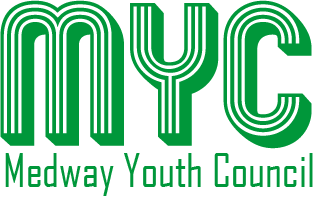 Have You Had Access To Mental Wellbeing Support During The Pandemic?
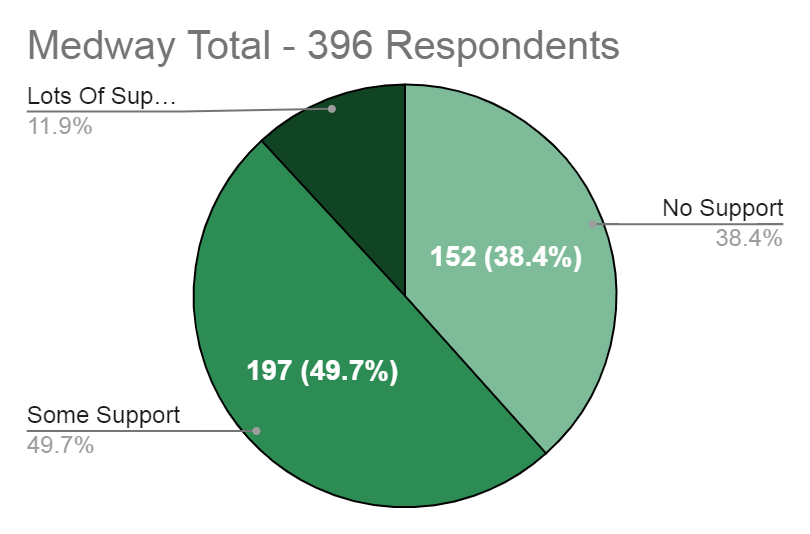 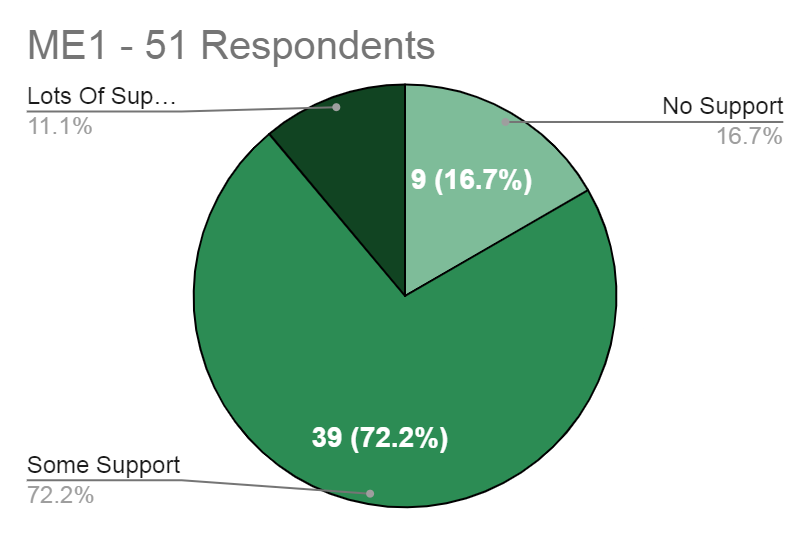 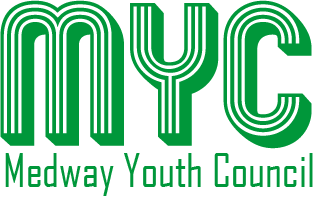 How much more or less have you learntduring the online learning period?
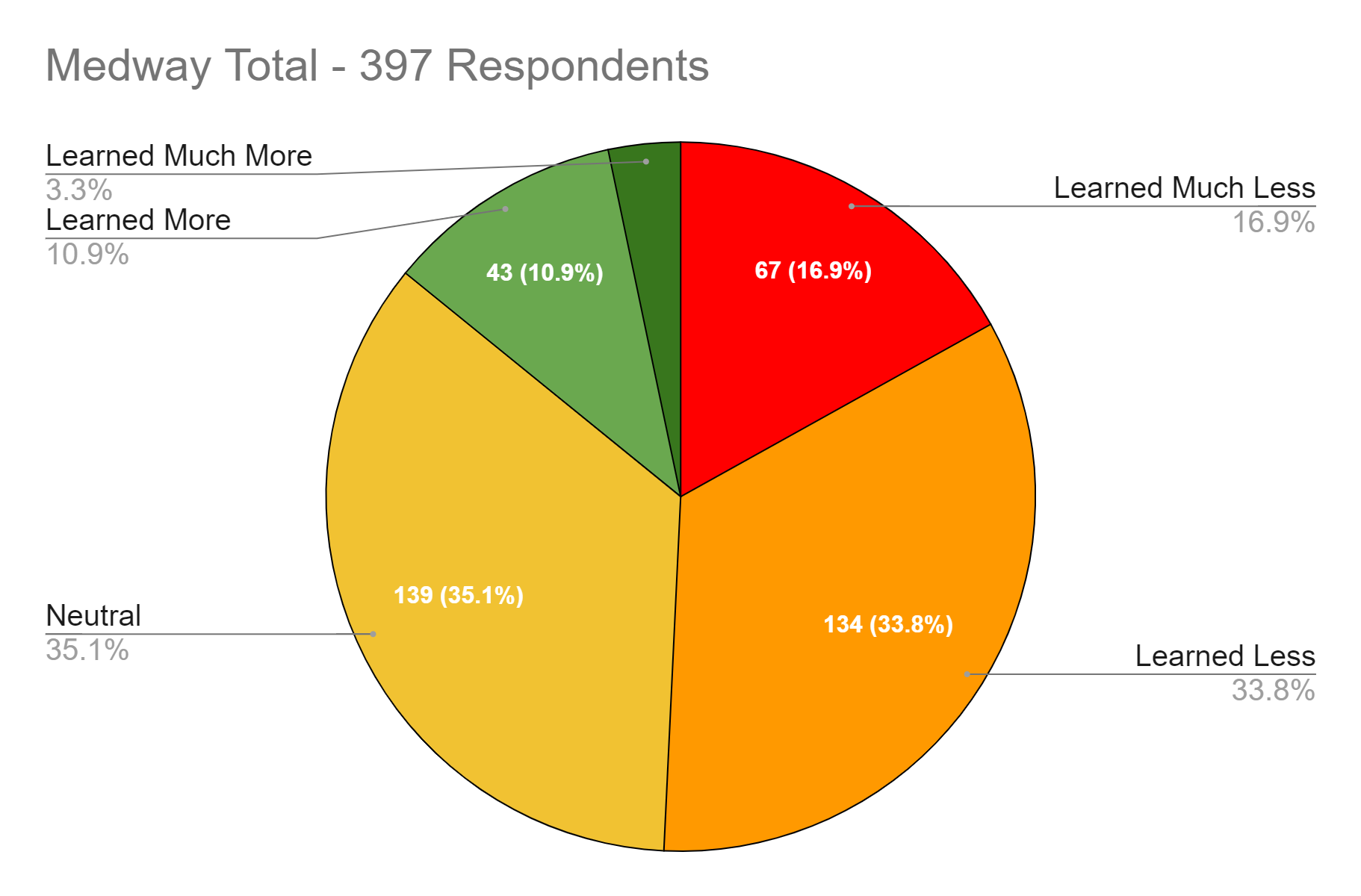 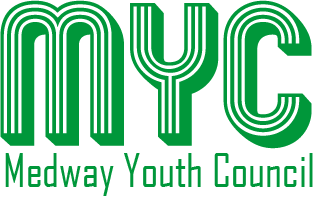 How Do You Feel Your Future Oppourtunities Have Been Affected By The Pandemic?
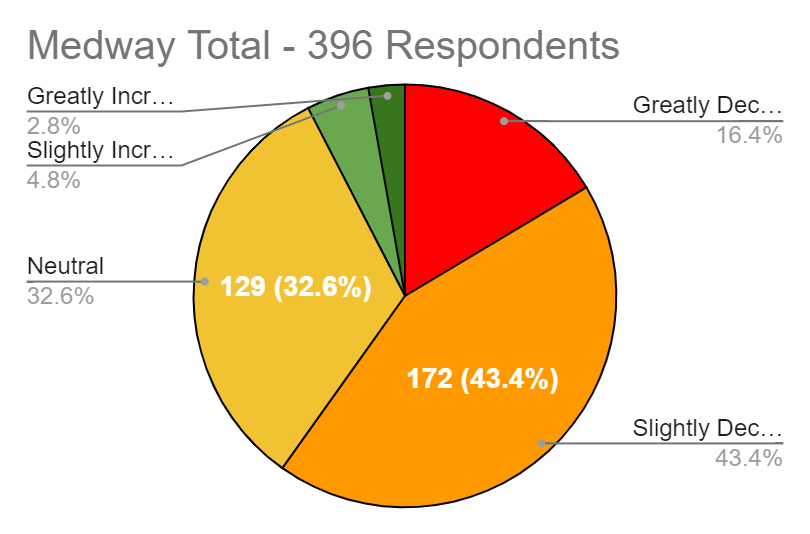 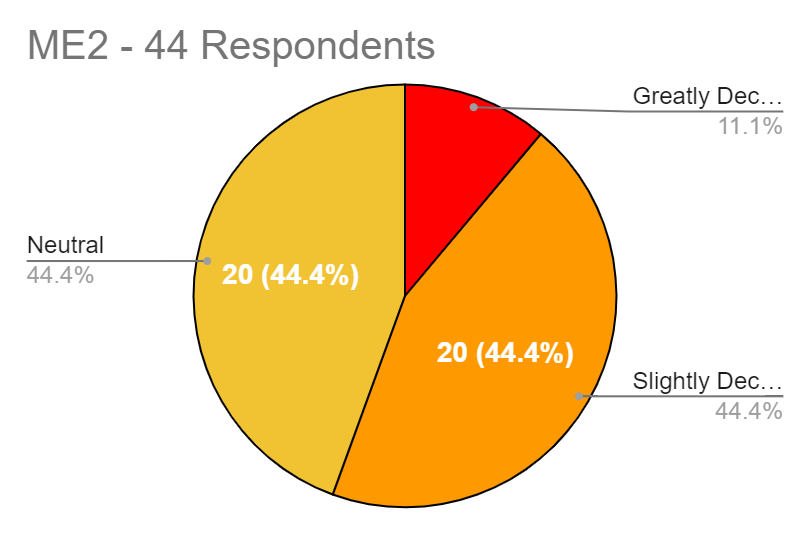 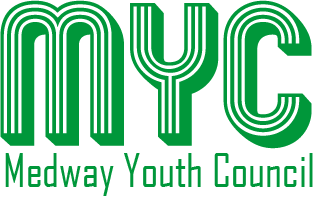 What should continue post pandemic?
What Should Continue Post Pandemic?